Principles of Personal Finance
Be prepared to adopt forced hardship to avoid debt or to become debt free. 
The Good Shepherd will carry us through.
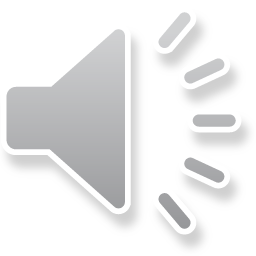 Principles of Personal Finance
Consume less and create more.
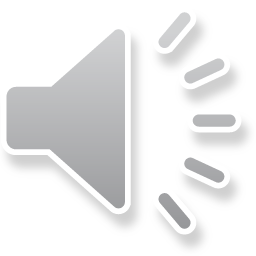 Principles of Personal Finance
Teach your kids money as early as possible.
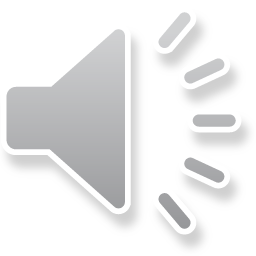 Principles of Personal Finance
Keep your money safe in a bank, not under the mattress.
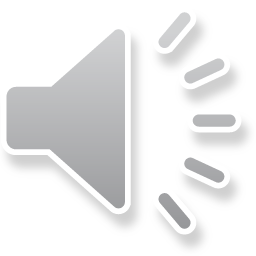 Principles of Personal Finance
Involve your family in financial planning.
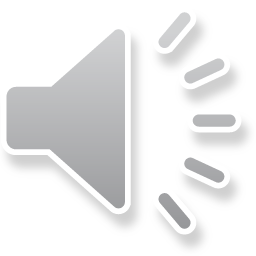 Principles of Personal Finance
Set long-term and short-term saving goals and prioritize them.
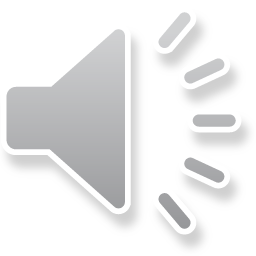 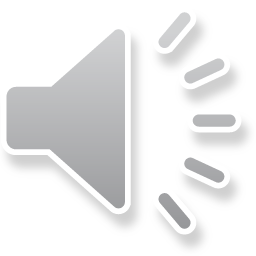 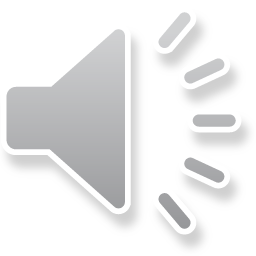